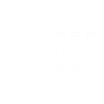 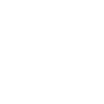 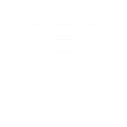 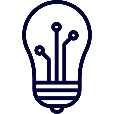 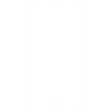 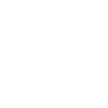 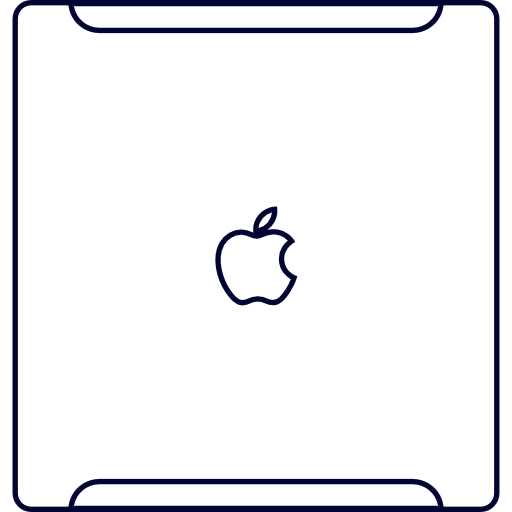 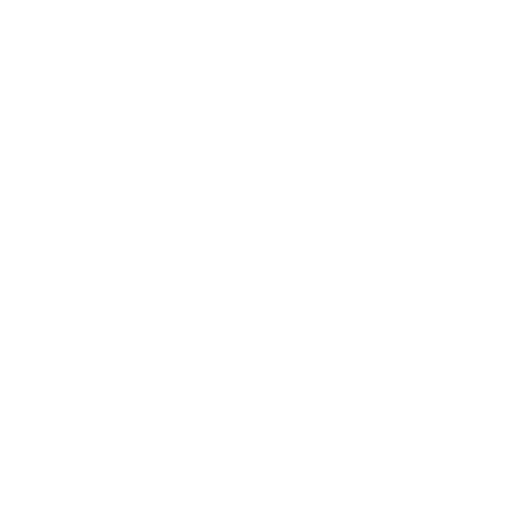 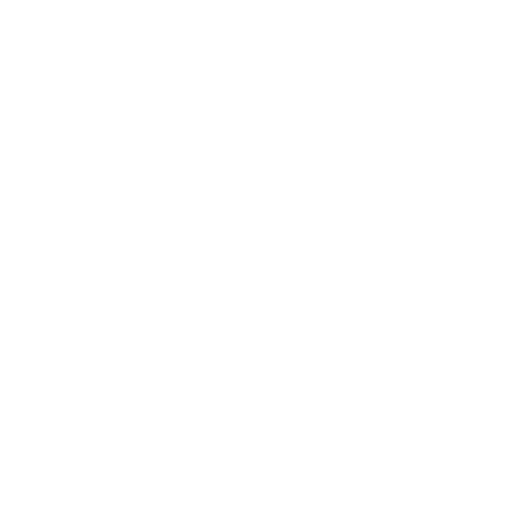 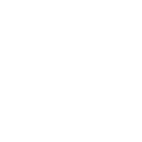 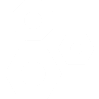 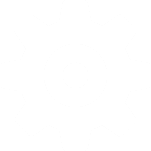 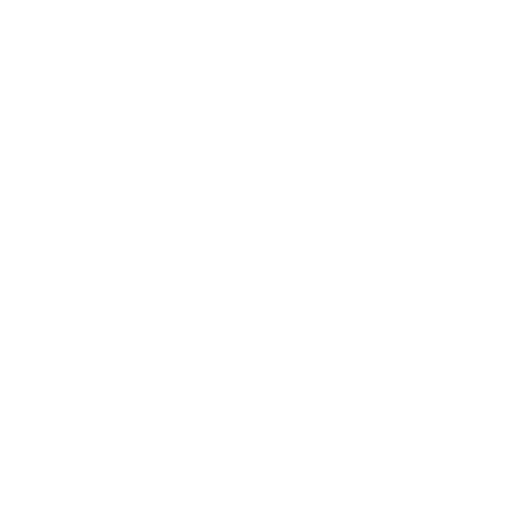 KOICA IBS TRAINING PROGRAM 2023 QUESTIONNAIRE
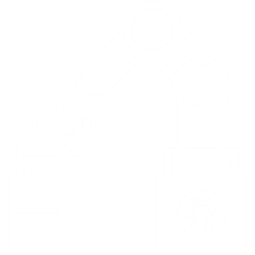 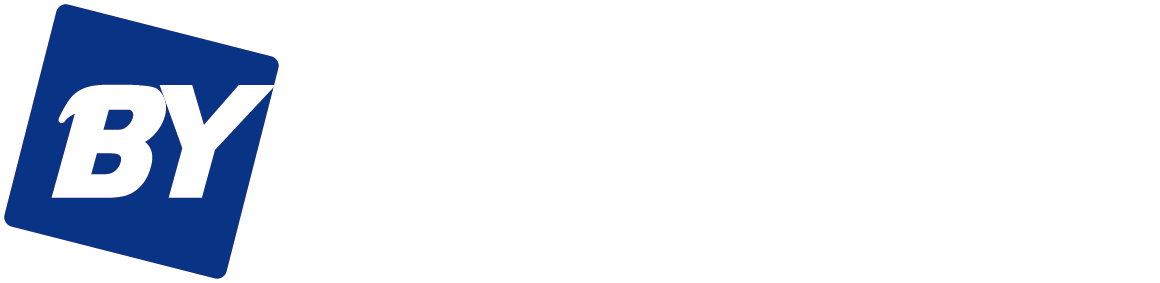